Generalizing this Design
CS 5010 Program Design Paradigms
"Bootcamp"
Lesson 10.5
© Mitchell Wand, 2012-2014
This work is licensed under a Creative Commons Attribution-NonCommercial 4.0 International License.
1
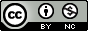 Problems with our design so far
It used to be that WorldState% created new widgets by trapping keystrokes in its after-key-event method.
But what if we want to add new objects by some other means (e.g. pushing a button on the screen)?
And having widget creation handled by the World means the World has to know both about distributing messages AND about keystrokes
that's a violation of one task per function.
2
Solving this problem
We'll do this in three steps:
We'll make the world stateful, too
We'll give it methods for adding widgets and stateful widgets.
Then we'll create a ball factory to create balls and add them to the world.
the factory will know about the wall, so the balls it creates will be equipped with knowledge about the wall.
3
StatefulWorld<%>
;; The World implements the StatefulWorld<%> interface

(define StatefulWorld<%>
  (interface ()

    ; -> Void
    ; GIVEN: no arguments
    ; EFFECT: updates this world to its state after a tick
    after-tick          

    ; Integer Integer MouseEvent-> Void
    ; GIVEN: a location
    ; EFFECT: updates this world to the state it should be in 
    ;  following the given mouse event at the given location.
    after-mouse-event

    ; KeyEvent : KeyEvent -> Void
    ; GIVEN: a key event
    ; EFFECT: updates this world to the state it should be in 
    ;  following the given key event
    after-key-event     

    ; -> Scene
    ; GIVEN: a scene
    ; RETURNS: a scene that depicts this World
    to-scene

    ))
This is just like what we did before: We change the contracts to return Void, and replace RETURNS with EFFECT in the purpose statements.
4
World%
; ListOfWidget ListOfSWidget -> World
(define (make-world-state objs sobjs)
  (new World% [objs objs][sobjs sobjs]))

(define World%
  (class* object% (StatefulWorld<%>)
    
    (init-field objs)  ; ListOfWidget
    (init-field sobjs)  ; ListOfSWidget

    (super-new)

    ;; after-tick : -> Void
    ;; Use map on the Widgets in this World; use for-each on the
    ;; stateful widgets

    (define/public (after-tick)
      (begin
        (for-each
          (lambda (obj) (send obj after-tick))
          sobjs)
        (set! objs 
          (map 
            (lambda (obj) (send obj after-tick))
            objs))))
In keeping with Lesson 10.3, I've changed the name of this class of WorldState% to World%, since it models an actual world, not merely the mathematical value that is its state.
We replace each call to make-world-state or new with a suitable set!, just as in the preceding lesson.
5
We need to modify our call to big-bang
; run : PosReal -> World
; GIVEN: a frame rate, in secs/tick
; EFFECT: runs an initial world at the given frame rate
; RETURNS: the world in its final state
(define (run rate)
  (big-bang (initial-world)
    (on-tick
      (lambda (w) (begin (send w after-tick) w))
      rate)
    (on-draw
      (lambda (w) (send w to-scene)))
    (on-key
      (lambda (w kev)
        (begin
          (send w after-key-event kev)
          w)))
    (on-mouse
      (lambda (w mx my mev)
        (begin
          (send w after-mouse-event mx my mev)
          w)))))
The methods of the world used to return a new world, but not any more.  Big-bang still expects its handlers to return a world, so we do this explicitly by writing
(begin (send w ...) w)
6
We still initialize the world in the same way
;; initial-world : -> World
;; RETURNS: a world with a wall and a ball that knows about 
;;  the wall.
(define (initial-world)
  (local
    ((define the-wall (new Wall%))
     (define the-ball (new Ball% [w the-wall])))
    (make-world-state
     (list the-ball)
     (list the-wall))))
7
Now let's add a method to add new widgets to the world
First we add it to the interface World<%> :

   ; Widget -> Void
   ; GIVEN: A widget
   ; EFFECT: adds the given widget to the world
   add-widget

   ; SWidget -> Void
   ; GIVEN: A stateful widget
   ; EFFECT: adds the given widget to the world
   add-stateful-widget
8
And the method definitions:
(define/public (add-widget w)
      (set! objs (cons w objs)))

    (define/public (add-stateful-widget w)
      (set! sobjs (cons w sobjs)))
9
Now we can build a ball factory
;; The BallFactory% class

;; accepts "b" key events and adds them to the world.
;; gets the world as an init-field

(define BallFactory%
  (class* object% (SWidget<%>)

    (init-field world)  ; the world to which the factory adds balls
    (init-field wall)   ; the wall that the new balls should bounce
                        ; off of.

    (super-new)

    (define/public (after-key-event kev)
      (cond
        [(key=? kev "b")
         (send world add-widget (new Ball% [w wall]))]))

    ;; the Ball Factory has no other behavior. Return nonsense values for Void,
    ;; to aid in debugging.

    (define/public (after-tick) 15)
    (define/public (after-button-down mx my) 16)
    (define/public (after-button-up mx my) 17)
    (define/public (after-drag mx my) 18)
    (define/public (add-to-scene s) s)

    ))
The factory receives key events from the world.  On each "b", it creates a new ball, and then passes it to the world as an argument to add-widget.
10
And let's initialize the system
;; initial-world : -> WorldState
;; RETURNS: a world with a wall, a ball, and a factory
(define (initial-world)
  (local
    ((define the-wall (new Wall%))
     (define the-ball (new Ball% [w the-wall]))
     (define the-world
       (make-world-state (list the-ball) (list the-wall)))
     (define the-factory
       (new BallFactory% [wall the-wall][world the-world])))
    (begin
      (send the-world add-stateful-widget the-factory)
      the-world)))
Create a wall
Create a ball that knows about the ball
Create a world with the ball and the wall
Create a factory that knows about the wall and the world
Add the factory to the world
Return the resulting world
11
We just created a cyclic structure!
Notice: the factory needed to know about the world, and the world needed to know about the factory.
This is a cyclic structure.
You can't build a cyclic structure without state.
12
Wasn't that fun?
Go play with 10-4-ball-factory.rkt
13
Key Points for Lesson 10.5
We applied the iterative design strategy in an object-oriented system
At every step, we first designed the interface, so we'd know what our methods were supposed to do.
Then we designed the methods.
We needed a cyclic structure, so both the world and the factory needed to be stateful.
14
Next Steps
Study 10-4-ball-factory.rkt in the Examples folder.
If you have questions about this lesson, ask them on the Discussion Board
Go on to the next lesson.
15